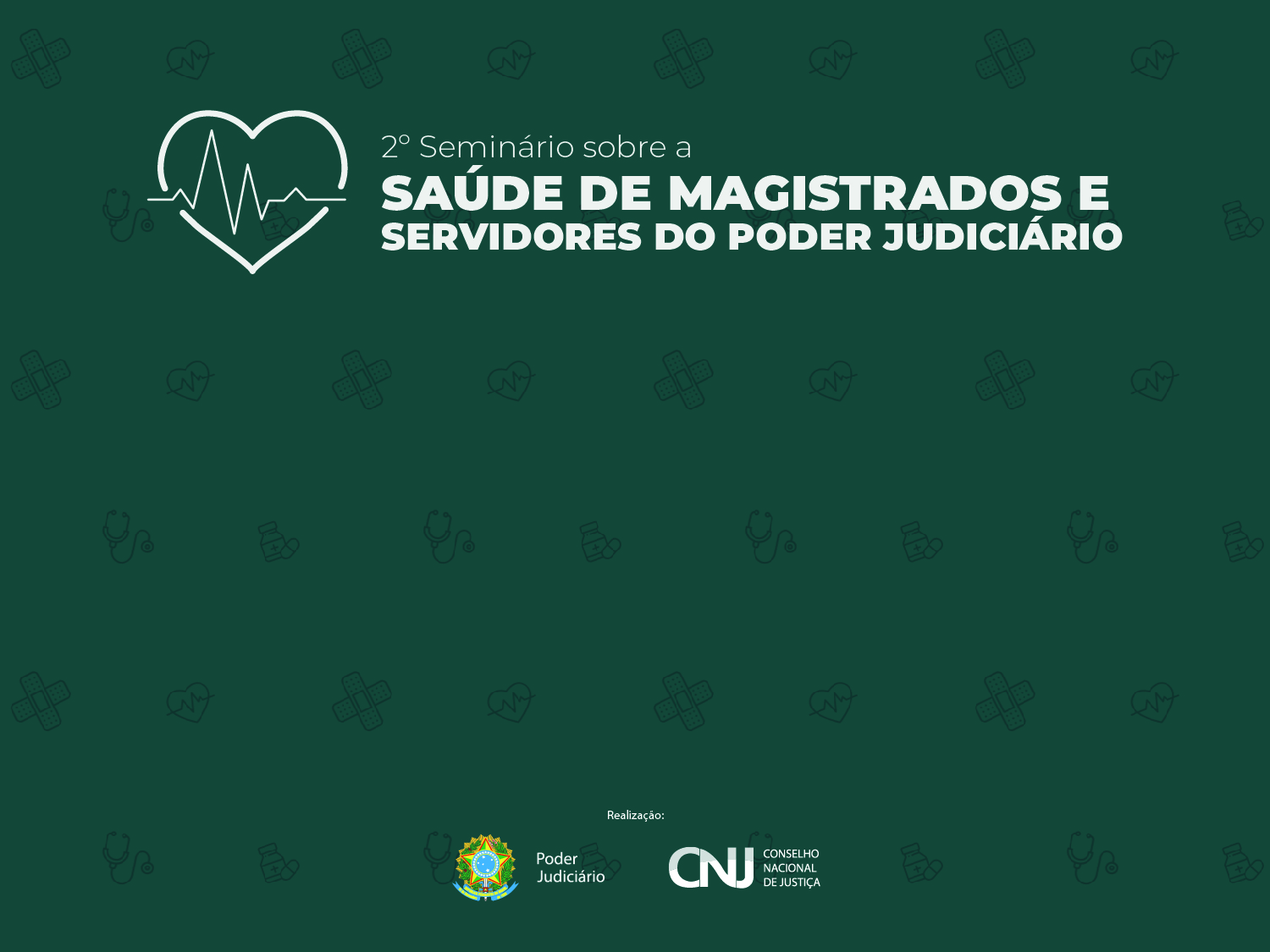 ENTIDADES DE AUTOGESTÃO EM SAÚDE
MODALIDADES DAS OPERADORAS DE SAÚDE
AUTOGESTÃO EM SAÚDE;
COOPERATIVA MÉDICA;
COOPERATIVA ODONTOLÓGICA;
As operadoras são classificadas, conforme seu estatuto jurídico, nas seguintes modalidades:
FILANTROPIA;
ADMINISTRADORA;
SEGURADORA  ESPECIALIZADA EM PLANO DE SAÚDE;
MEDICINA DE GRUPO;
ODONTOLOGIA DE GRUPOS.
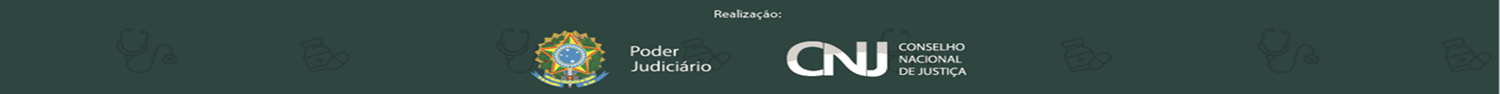 CONCEITO
A autogestão em saúde é o segmento em que a própria instituição é a responsável pela administração do plano de assistência à saúde, oferecido aos seus empregados, servidores ou associados e respectivos dependentes, sendo o único modelo que elimina a necessidade de contratação de intermediários. No plano de autogestão, o seu desenho é definido de acordo com a necessidade apresentada pelos seus beneficiários. O sistema permite a interferência direta da organização na escolha da rede credenciada, no acompanhamento da prestação de serviços.
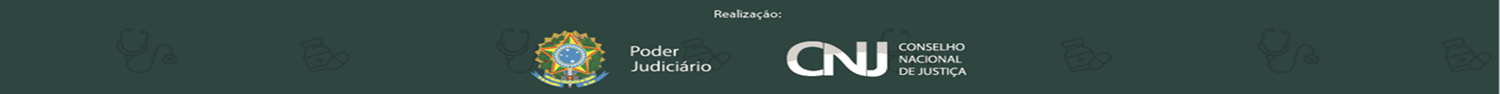 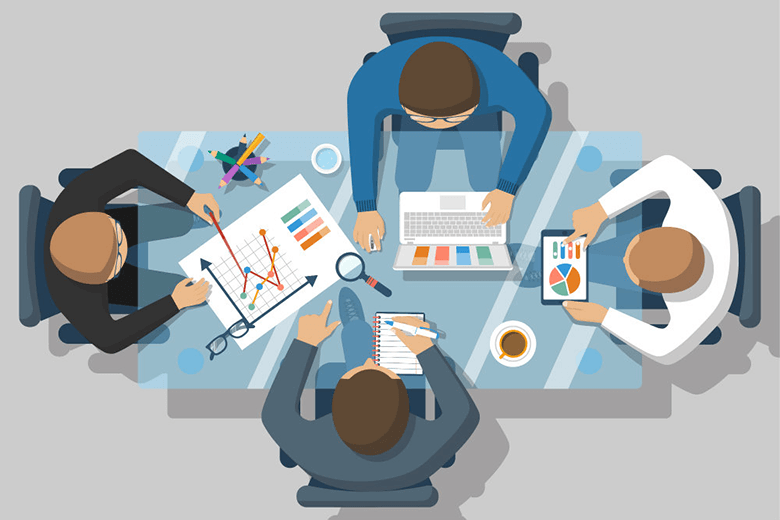 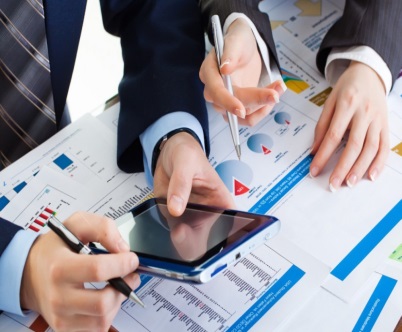 RESPONSÁVEL
AUTOGESTÃO
ADMINISTRAÇÃO DO PLANO
DE ASSITÊNCIA À SAÚDE
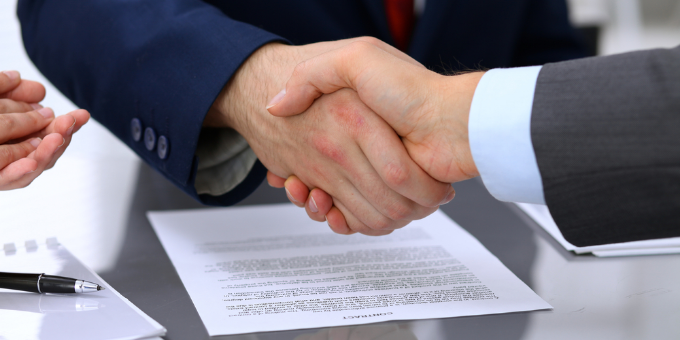 EMPREGADOS
CONTRATAÇÃO DE INTERMEDIÁRIOS
SERVIDORES OU ASSOCIADOS
DEPENDENTES
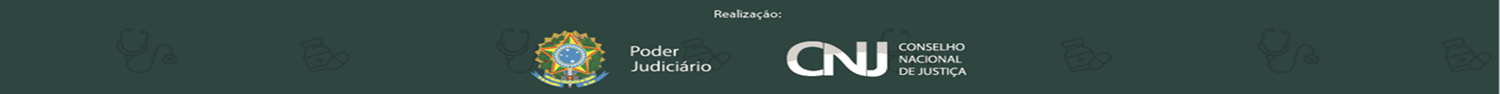 AUTOGESTÃO NA SAÚDE SUPLEMENTAR
SETOR PRIVADO
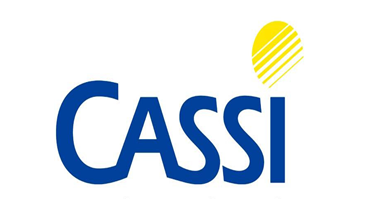 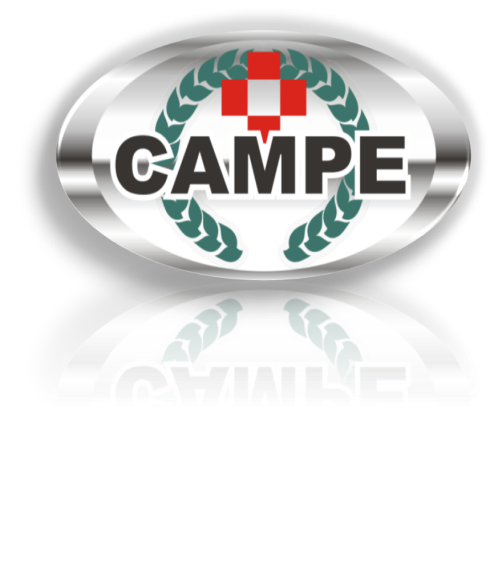 Caixa de Assistência dos Magistrados de Pernambuco
Caixa de Assistência dos Funcionários do Banco do Brasil.
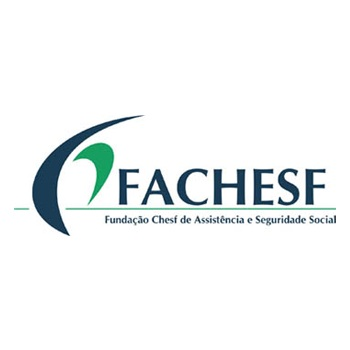 Fundação Chesf de Assistência e Seguridade Social
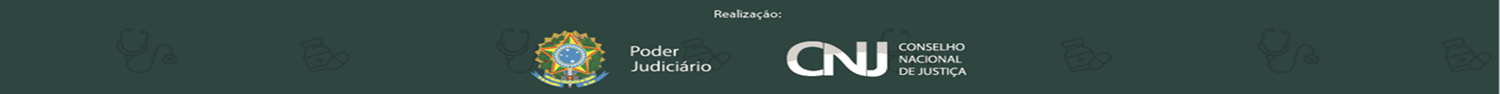 AUTOGESTÃO NA SAÚDE
SETOR PÚBLICO
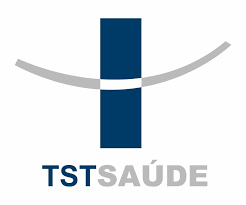 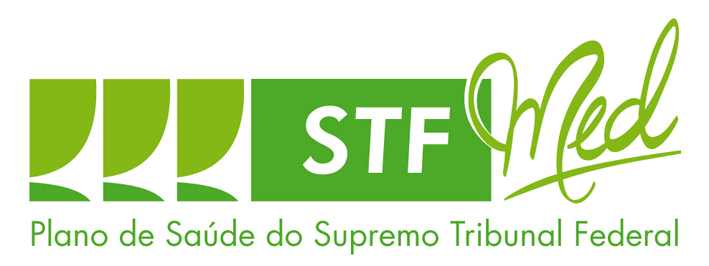 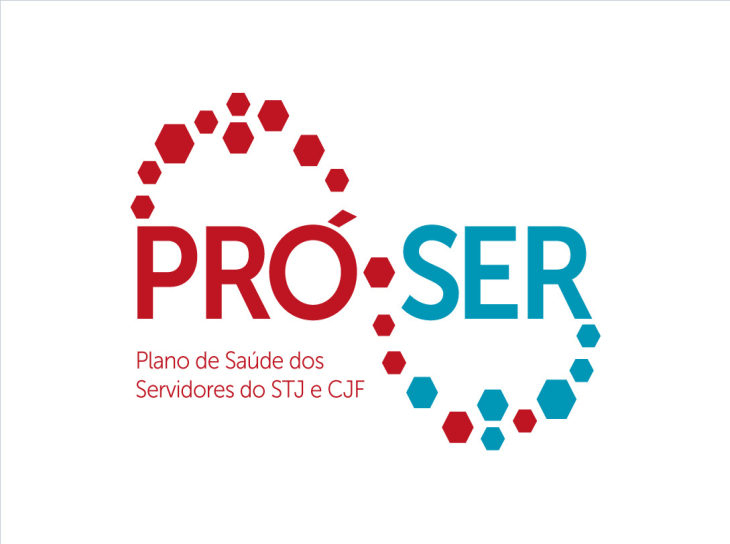 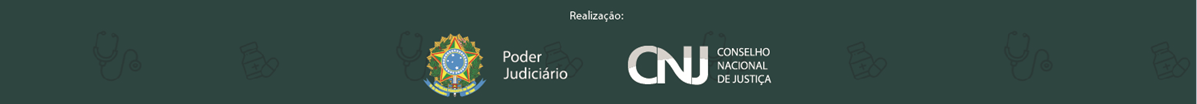 AUTOGESTÃO VANTAGENS
• Sem fins lucrativos (não há intermediação de empresa de saúde);
• Mensalidades com valores inferiores aos praticados no mercado;
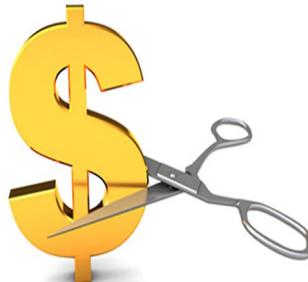 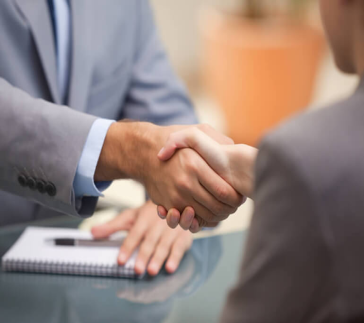 • Autogestão escolhe seus parceiros comerciais;
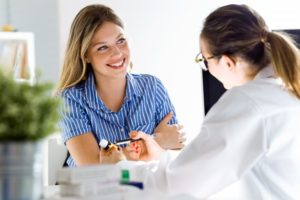 • Atendimento personalizado.
VALOR DAS MENSALIDADES
• Valor estabelecido de acordo com as coberturas e exclusões aprovadas pelos
beneficiários com base em cálculo atuarial, realizado de acordo com o perfil da carteira.

.
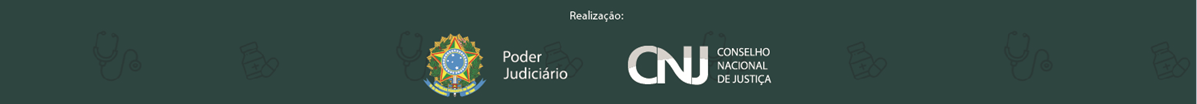 COMPLICADORES
• Envelhecimento da carteira

• custos médicos - hospitalares maior que a inflação aumento de 16,9% contra 2,7% 
de inflação dados de março de 2018, aplicável a todo tipo de plano.

• Judicialização da Saúde
I. Entre  janeiro e setembro de 2018, só no STJ, foram recebidos mais de 10.0000 (dez mil) processos.
II. Apenas no TJSP, foram jugados 25,1 mil casos de divergências entre operadoras de plano de saúde e segurados.

• Existem  casos de recusa  administrativa indevida, mas boa parte das decisões desconsidera cláusulas  contratuais – coberturas e exclusões , e o impacto econômico nas operadoras.

• Muitas vezes as decisões judiciais não estão amparadas em questões contratuais, mas “em razões humanitárias que tendem a proteger o consumidor supostamente desamparado, formando-se, assim uma jurisprudência sentimental” ( segundo a pesquisadora  Dra. Tatiana Druck – UFRS.)
Medidas para sustentabilidade
• Coberturas e exclusões bem definidas;
• Negociação direta com prestadores de serviços
• Auditoria médica eficiente;
• Decisões absolutamente técnicas (sem interferência política)
• Implantação  de médico gestor ou de família
 I. O profissional encaminha, o especialista que devolve ao médico gestor, que é quem terá a visão global da saúde do paciente.
II. Isso implica na diminuição do desperdício, má utilização, redução de custos e melhoria do serviço.
• mudança do modelo de pagamento
I. (Acabar com o cheque em branco hoje para prestadores principalmente hospitais, e substituir
 por pagamento por performance – um valor fixo e um plus por performance.)
 
II. (O hospital precisará controlar dias de internamento, as medicações e procedimentos de 
acordo com uma tabela. Se ultrapassar o acordo, será responsável pela absorção do custo.)
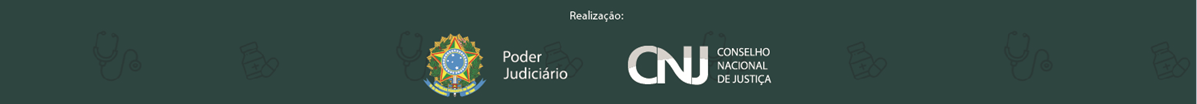 Obrigado !
Arnóbio Amorim
Juiz do TJPE e Diretor da CAMPE – Caixa de Assistência dos Magistrados de Pernambuco.
E-mail - arnobiojuiz@gmail.com
Telefone – 99659-0259
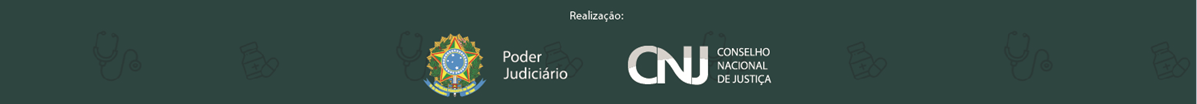